«Волшебный сон»
Реснички опускаются… 
Глазки закрываются… 
Мы спокойно отдыхаем… 
Сном волшебным засыпаем… 
Дышится легко… ровно… глубоко… 
Наши руки отдыхают… 
Отдыхают… Засыпают… 
Шея не напряжена
И расслаблена… 
Губы чуть приоткрываются… 
Все чудесно расслабляется… 
Дышится легко… ровно… глубоко… (Пауза.)
Мы спокойно отдыхаем… 
Сном волшебным засыпаем… (Громче, быстрей, энергичней.)
Хорошо нам отдыхать! 
Но пора уже вставать! 
Крепче кулачки сжимаем. 
Их повыше поднимаем. 
Потянулись! Улыбнулись! 
Всем открыть глаза и встать!
Картотека гимнастики для глаз
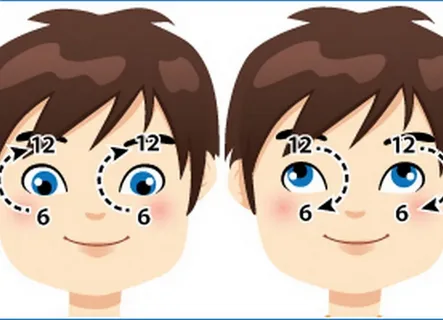 Подготовила
 Шевченко ОВ
«Ветер»
Ветер дует нам в лицо. (Часто моргают веками.)
Закачалось дepевцо. (Не поворачивая головы, смотрят влево-вправо.)
Ветер тише, тише, тише… (Медленно приседают, опуская глаза вниз.)
Деревца все выше, выше. ( Встают и глаза поднимают вверх.) 
«Солнышко и тучки»
Солнышко с тучками в прятки играло. (Посмотреть глазами вправо-влево, 
вверх-вниз) 
Солнышко тучки-летучки считало: 
Серые тучки, черные тучки. 
Легких - две штучки, 
Тяжелых три тучки
Тучки попрятались, тучек не стало. (Закрыть глаза ладонями)
Солнце на небе вовсю засияло. (Поморгать глазками)
«Дождик»
Дождик, дождик, пуще лей. ( Смотрят вверх.)
Капай, капель не жалей. (Смотрят вниз.)
Только нас не замочи. ( Делают круговые движения глазами.)
Зря в окошко не стучи
«Радуга»
Глазки у ребят устали. (Поморгать глазами.)
Посмотрите все в окно, (Посмотреть влево-вправо.)
Ах, как солнце высоко. (Посмотреть вверх.)
Мы глаза сейчас закроем, (Закрыть глаза ладошками.)
В группе радугу построим, 
Вверх по радуге пойдем, (Посмотреть по дуге вверх-вправо и вверх-влево.)
Вправо, влево повернем, 
А потом скатимся вниз, (Посмотреть вниз.)
Жмурься сильно, но держись. (Зажмурить глаза, открыть и
поморгать ими)
«Ёжик»
Ходил ежик по полянке (Ходьба на месте)
Он искал грибы – опятки (Посмотреть вправо и влево, не поворачивая
головы)
Глазки щурил и моргал, (Сильно прищуриться)
Но грибов не увидал. (широко открыть глаза, развести руки в стороны)
Вверх смотрел он, (посмотреть вверх голова неподвижна)
Вниз глядел, (посмотреть вниз)
Сам тихонечко пыхтел. (Произнести «пых», «пых», «пых».)
Смотрел влев, ( Посмотреть влево, не поворачивая головы)
Смотрел вправо, (Посмотреть вправо , не поворачивая головы)
Вдруг увидел гриб на славу! (Плотно закрыть и широко открыть глаза.)
Оглянулся он еще (Движения по тексту)
Через левое плечо, 
Через правое еще. 
Еж затопал по тропинке
И грибок унес на спинке. ( Ходьба на месте, топающим шагом.)
«Глазки»
Чтобы зоркими нам быть- (Вращать глазами по кругу по 2-3 сек.)
Нужно глазками крутить
Зорче глазки, чтоб глядели, (В течении минуты массажировать верхние и
нижние веки, не закрывая глаз.)
Разотрем их еле – еле. 
Нарисуем большой круг (Глазами рисовать круг)
И осмотрим все вокруг (влево, вправо)
Чтобы зоркими нам стать, (Тремя пальцами каждой руки, легко нажать на верхнее веко соответствующего глаза и держать 1-2 сек.)
Нужно на глаза нажать.
Глазки влево, глазки вправо, (Поднять глаза вверх, опустить, повернуть вправо, влево)
Вверх и вниз и все сначала.
Быстро, быстро поморгать, (Моргать в течение минуты) 
Отдых глазкам потом дай. 
Нужно глазки открывать, (Широко открывать и закрывать глаза с интервалом в 30 сек.)
Чудо, чтоб не прозевать. 
Треугольник, круг, квадрат, ( Нарисовать глазами геометрические фигуры
по и против часовой стрелки )
Нарисуем мы подряд.
«Чудеса»
Закрываем мы глаза, вот какие чудеса(Закрывают оба глаза,)
Наши глазки отдыхают, упражнения выполняют. ( Продолжают стоять с
закрытыми глазами.)
А теперь мы их откроем, через речку мост построим. ( Открывают глаза, 
взглядом рисуют мост.)
Нарисуем букву о, получается легко (Глазами рисуют букву о.)
Вверх поднимем, глянем вниз, ( Глаза поднимают вверх, опускают вниз.)
Вправо, влево повернем, (Глаза смотрят вправо-влево.)
Заниматься вновь начнем
«Елка»
Вот стоит большая елка, (Выполняют круговые движения глазами.)
Вот такой высоты.( Посмотреть снизу вверх.)
У нее большие ветки. 
Вот такой ширины. ( Посмотреть слева направо.)
Есть на елке даже шишки, (Посмотреть вверх.)
А внизу – берлога мишки. ( Посмотреть вниз.)
Зиму спит там косолапый
И сосет в берлоге лапу. (Зажмурить глаза, потом поморгать 10 раз.)
«Носик»
Смотрит носик вправо-влево ( Резко переместить взгляд вправо и влево.)
Смотрит носик вверх и вниз ( Резко перенести взгляд вверх и вниз.)
Что увидел хитрый носик? (Мягко провести указательными пальцами по
векам.)
Ну, куда мы забрались?
«Снежинки»
Мы снежинку увидали, - 
со снежинкою играли. 
(Дети берут снежинку в руку. Вытянуть снежинку вперед перед
собой, сфокусировать на ней взгляд)
Снежинки вправо полетели, (Отвести снежинку вправо, проследить
движение взглядом.)
Дети вправо посмотрели. 
Вот снежинки полетели, 
Глазки влево посмотрели ( Отвести снежинку влево, проследить движение
взглядом.)
Ветер снег вверх поднимал
И на землю опускал… ( Поднимать снежинки вверх и опускать
вниз. Дети, смотрят вверх и вниз.)
Все! На землю улеглись. ( присесть, опустив снежинку на пол.)
Глазки закрываем, 
Глазки отдыхают. (Закрыть ладошками глаза.)
«Жук»
В группу жук к нам залетел, 
Зажужжал и запел – ЖЖЖ
Вот он вправо полетел, (Отвести руку вправо, проследить глазами занаправлением руки)
Каждый вправо посмотрел. 
Вот он влево полетел, 
Каждый влево посмотрел(тоже влево)
Жук на нос к нам хочет сесть, (Указательным пальцем правой руки
совершить движение к носу)
Не дадим ему присесть. 
Жук наш приземлился, (Направление рукой вниз сопровождает глазами)
Зажужжал и закружился – ЖЖЖ. ( Делать вращательные движения руками и встать)
Жук, вот правая ладошка, (Отвести руку в правую сторону, проследить глазами)
Посиди на ней немножко. 
Жук, вот левая ладошка, 
Посиди на ней немножко.(Отвести руку в левую сторону, проследить глазами)
Жук наверх полетел, 
И на потолок присел (Поднять руки вверх, посмотреть вверх)
На носочки мы привстали, (Поднять руки вверх, посмотреть вверх)
Но жучка мы не достали. 
Хлопнем дружно, 
Хлоп-хлоп-хлоп. 
Чтобы улететь он смог. (Хлопки в ладоши)
« Подснежник»
( Дети выполняют движения в соответствии со словами педагога)
В руки вы цветы возьмите, 
И на них вы посмотрите. 
А теперь их поднимите
Вверх, на них вы посмотрите. 
Вниз цветы вы опустите, 
И опять на них взгляните. 
Цветок вправо, 
Цветок влево. 
“Нарисуйте” круг умело. 
Цветок близко, вот вдали, 
Ты внимательно смотри. 
Вот такой у нас цветок, 
Улыбнись ему, дружок. 
Быстро, быстро вы моргайте,
«Лучик солнца»
Лучик, лучик озорной, 
Поиграй-ка ты со мной. (Моргают глазами.)
Ну-ка, лучик, повернись, 
На глаза мне покажись (Делают круговые движения глазами.)
Взгляд я влево отведу, 
Лучик солнца я найду. (Отводят взгляд влево.)
Теперь вправо посмотрю, 
Снова лучик я найду. (Отводят взгляд вправо.) 
«Солнечный зайчик»
Солнечный мой зайнька, ( Дети вытягивают руку вперед)
Прыгни на ладошку. 
Солнечный мой зайнька, ( Ставят на ладонь указательный палец.) 
Маленький, как крошка. 
Прыгни на носик, на плечо (Прослеживают взглядом движение пальца, который медленно касается носа
Ой, как стало горячо!
Прыг на лобик, и опять
На плече давай скакать. (Отвести вновь вперед, дотронуться до плеча, лба, 
другого плеча)
Вот закрыли мы глаза, (Закрывают глаза ладонями.)
А солнышко играет, 
Щёчки теплыми лучами
«Глазки» 
(снятие зрительного напряжения) 
Движения глазами выполнять медленно, не поворачивая головы. 
Глазки влево, глазки вправо, 
Вверх и вниз, и всё сначала. 
Быстро, быстро поморгай – 
Отдых глазкам своим дай! 
Чтобы зоркими нам быть – 
Нужно глазками крутить. 
Вращать глазами по кругу. 
Зорче глазки чтоб глядели, разотрём их еле-еле. 
Массировать верхние и нижние веки, не закрывая глаз.
«Айболит» 
(профилактика зрительного утомления) 
Дети «путешествуют» по офтальмотренажёру. По кругу расположены
зрительные метки – герои известной сказки, а в середине круга под деревом
сидит Айболит. 
Добрый доктор Айболит, он под деревом сидит. 
Фиксируют взгляд на докторе Айболите. 
Приходи к нему лечиться, и корова, и волчица, 
И жучок, и червячок, и медведица
Дети обводят их глазами по часовой и против часовой стрелки и «отправляют
лечиться» к доктору. 
Всех излечит, исцелит добрый доктор Айболит! 
Поморгать глазами и расслабиться
«Самолёт» 
(укрепление глазных мышц) 
Использовать зрительный тренажёр – самолётик на деревянной палочке. 
Пролетает самолёт, с ним собрался я в полёт. 
Перевод взгляда с ближайшей точки на дальнюю. 
Правое крыло отвёл, посмотрел. 
Движение глазами вправо, не поворачивая головы. 
Левое крыло отвёл, поглядел. 
То же влево. 
Я мотор завожу и внимательно гляжу. 
Движение взглядом по кругу. 
Поднимаюсь ввысь, лечу, возвращаться не хочу. 
Движение взглядом вверх – вниз
Комплекс 1. 
Способствует снятию статического напряжения мышц глаза, улучшение
кровообращения (и.п. – сидя). 
1. Плотно закрыть, а затем широко открыть глаза с интервалом 30 сек. (пять
– шесть раз). 
2. Посмотреть вверх, вниз, влево, вправо не поворачивая головы (три – 
четыре раза). 
3. Вращать глазами по кругу по 2 – 3 сек. (три – четыре раза). 
4. Быстро моргать (1 мин.). 
5. Смотреть вдаль, сидя перед окном (3 – 4 мин.).
Комплекс 3. 
Улучшает циркуляцию внутриглазной жидкости, восстанавливает
кровообращение (и.п. – сидя). 
1. Тремя пальцами каждой руки легко нажать на верхнее веко одноимённого глаза (1-2 сек.); отвести пальцы (три – пять раз). 
2. Смотреть на концы пальцев вытянутой вперёд руки (по средней линии
лица); медленно приблизить указательный палец к лицу, не отводя от него взгляда (три раза). 
3. Отвести полусогнутую правую руку с игрушкой в сторону; медленно
передвигать игрушку справа налево, следить за ней двумя глазами; тоже самое  и в обратную сторону (четыре – пять раз).
Комплекс 4. 
Способствует улучшению координации движений глаз и головы, развитию сложных движений, улучшению функций вестибулярного аппарата (и.п.- 
стоя). 
1. Поднять глаза вверх, опустить вниз; посмотреть вправо, влево, не поворачивая головы (три – четыре раза). 
2. Поднять голову вверх; совершать круговые движения глазами по часовой стрелке, против часовой стрелки (два – три раза). 
3. Посмотреть на левый носок ноги; поднять голову, посмотреть на люстру;  опустить голову, посмотреть на правый носок; поднять голову, посмотреть на
люстру (два – три раза).
Комплекс 2. 
Способствует снятию утомления, улучшения кровообращения, расслаблению мышц глаза (и.п. – стоя). 
1. Смотреть прямо перед собой (2-3 сек.), поставив указательный палец на расстоянии 25 – 30 см от глаз, перевести взгляд на кончик пальца, смотреть на него 2-3 сек., опустить руку (четыре – пять раз). 
2. Опустить голову, посмотреть на носок левой ноги; поднять голову, 
посмотреть на носок левой ноги; поднять голову, посмотреть в правый
верхний угол комнаты; опустить голову, посмотреть на носок правой ноги; поднять голову, посмотреть в левый верхний угол комнаты (ноги на ширине плеч) (три – четыре раза). 
3. Посмотреть на вершины деревьев перед окном; перевести взгляд и назвать любой предмет на земле; отыскать в небе птиц или самолёт и проследить за
ним взглядом, назвать транспорт, проезжающей мимо или стоящий на обочине
дороги.
Комплекс 7. 
1. Проделать движение по диагонали в одну и другую стороны, переводяглаза прямо на счет 1-6. Повторить 3-4 раза. 
2. Не поворачивая головы, закрытыми глазами "посмотреть" направо на счет 1-4 и прямо на счет 1-6. Поднять глаза вверх на счет 1-4, опустить вниз на счет
1-4 и перевести взгляд прямо на счет 1-6. Повторить 4-5 раз. 
3. Посмотреть на указательный палец, удаленный от глаз на расстоянии 25- 30 см, и на счет 1-4 приблизить его к кончику носа, потом перевести взор вдаль
на счет 1-6. Повторить 4-5 раз.
Комплекс 5 
Тренирует мышцы глаза, улучшает упругость век, восстанавливает циркуляцию внутриглазной жидкости. 
1. И.п. – сидя на полу. Ноги согнуты в коленях, руки в упоре сзади; повернуть голову назад и увидеть предметы, расположенные сзади (два раза). 
2. И.п. – стоя, руки на палке, расположенной вертикально. Отвести руки от палки в стороны и успеть удержать подающую палку; попеременно перехватывать палку двумя руками (повторить три – четыре раза). 
3. И.п. – стоя. «Спрячь глазки» (зажмуриться). «У кого глазки больше»  (широко открыть глаза).
Комплекс 6. 
1. И.п. – стоя, руки с мячом внизу. Поднять мяч до уровня лица, широко открытыми глазами посмотреть на него; опустить мяч; поднять мяч до уровня лица, прищурить глаза, посмотреть на мяч; опустить его. 
2. И.п. – стоя, мяч на вытянутых перед собой руках. Двигать руками влево и вправо, следить глазами за мячом (пять – шесть раз) 
3. И.п. – стоя, руки с мячом внизу. Совершать медленные круговые вращения руками снизу-вверх, вправо и влево, следить взглядом за мячом (четыре – пятьраз). 
4. И.п. – стоя, мяч на вытянутых руках. Согнуть руки, поднести мяч к носу; 
вернуться в и.п., следить за мячом (четыре – пять раз).
Комплекс 8. 
1. На счет 1-4 закрыть глаза, без напряжения глазных мышц, на 1-6 широко раскрыть глаза, посмотреть вдаль. Повторить 4-5 раз. 
2. Посмотреть на кончик носа, на счет 1-4, а потом перевести взгляд вдальна счет 1-6. Повторить 4-5 раз. 
3. Не поворачивая головы, медленно делать круговые движения глазами вверх-вправо-вниз-влево и в обратную сторону. Затем посмотреть вдаль на счет 1-6. Повторить 4-5 раз. 
4. Держа голову неподвижно, перевести взор, зафиксировав его, на счет 1-4 вверх, на счет 1-6 прямо; затем аналогично вниз-прямо, вправо-прямо, влево прямо.
Комплекс 15. 
"Снежинки" 
Мы снежинку увидали, 
Со снежинкою играли. 
Снежинки вправо полетели, 
Дети вправо посмотрели. 
Вот снежинки полетели, 
Дети влево посмотрели. 
Ветер снег вверх поднимал
И на землю опускал… 
Дети смотрят вверх и вниз. 
Все на землю улеглись. 
Глазки закрываем, 
Глазки отдыхают.
Комплекс 14. 
Закрываем мы глаза, вот какие чудеса. 
Закрывают оба глаза, 
Наши глазки отдыхают, упражнения выполняют. 
Продолжают стоять с закрытыми глазами. 
А теперь мы их откроем, через речку мост построим. 
Открывают глаза, взглядом рисуют мост. 
Нарисуем букву о, получается легко. 
Глазами рисуют букву о. 
Вверх поднимем, глянем вниз, 
Глаза поднимают вверх, опускают вниз. 
Вправо, влево повернем, 
Глаза смотрят вправо-влево. 
Заниматься вновь начнем.